Romeo i Julija
Vilijam Šekspir
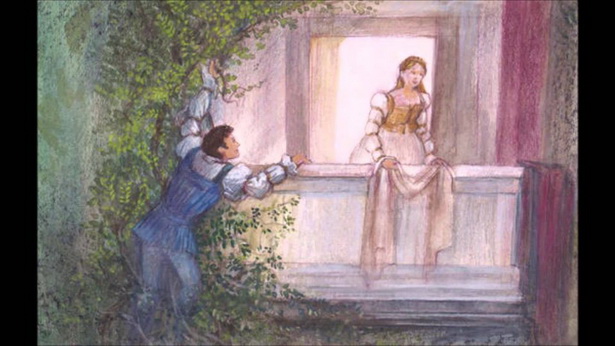 Vilijam Šekspir
Vilijam Šekspir
Vilijam Šekspir rođen je u Stratfordu 1564, a umro 1616.

Engleski pjesnik i dramski pisac smatra se najvećim  piscem na engleskom jeziku 

Opus njegovih djela koja su sačuvana do danas sastoji se od 38 pozorišnih komada, 154 soneta, dvije duge narativne i nekoliko drugih poema
,,GLOUB’’ – prvo londonsko pozorište, izgrađeno  1576. godine
Djela
Tragedije:
Romeo i Julija
Julije Cezar 
Hamlet 
Otelo 
Kralj Lir 
Magbet
Antonije i Kleopatra...
Komedije:

San ljetnje noći 
Mletački trgovac...
Romeo i Julija
Smatra se da je komad prvi put prikazan 1596-97, a da je djelo napisano 1591.
Rane godine Šekspirovog stvaralaštva, o čemu svjedoči dominantno lirski karakter (prelaz iz lirike u dramu)
Veliki broj rimovanih stihova, distih, dijalozi u katrenima i sestinama; soneti
Stilske odlike: patetičan stil, retorska pitanja, epiteti, poređenja, hiperbole, igra riječima, pjesnički ukrasi, lirski pasaži
Građa: legenda
Legenda o nesrećnim ljubavnicima veoma je stara
Dante pominje Montekije i Kapulete u Čistilištu
Italijanski istoričar De la Korte u Istoriji Verone pominje priču o nesrećnim ljubavnicima kao istorijski događaj koji se zbio 1303. u Veroni
Oko 1530. u Veneciji štampana Istorija dvoje plemenitih ljubavnika, Luiđija da Potra i u njoj se ljubavnici zovu Romeo i Julija
Kasnije se pojavljuju obrade, prevodi i do Šekspira stiže fabula, koju će on obogatiti i pretvoriti u tragediju Romeo i Julija
Romeo i Julija
Građa: legenda
Šekspirove intervencije:
Stvorio lik Merkucija i Dojkinje
Tibalda doveo na gozbu kod Kapuleta, a Parisa na groblje gdje će ga Romeo ubiti
Juliji je smanji godine, sa 16 na 14
Radnju koja traje 4-5 mjeseci, sveo na svega pet dana
Romeo i Julija
Dramu je prvi preveo Laza Kostić
Tragedija je u njegovom prevodu prvi put prikazana u Novom Sadu 1875, a štampana 1876.
Književni rod: drama
Književna vrsta: tragedija, napisana u slobodnom stihu
Pet činova, s prologom
Mjesto: Verona, Italija
Julijin balkon
Verona
Romeo i Julija
Prolog – horska pjesma, recidiv antičke drame
Ekspozicija, I čin: opisuje se mjesto radnje, predstavljaju se dvije ugledne i zavađene porodice Montekijevi i Kapuletovi, karakterizacija Romeovog lika, bal
Zaplet, II čin: Prologom nagoviještena ljubav između Romea i Julije, izjave ljubavi, tajno vjenčanje
Kulminacija, III čin: sukobi među Merkuciom i Tibaltom, Tibalt na prevaru ubija Merkucija, a potom Romeo Tibalta, zbog čega ga knez kažnjava progonstvom u Mantovu; Julija pati, njeni hoće da je udaju za Parisa
Romeo i Julija
Peripetija, IV čin: Lavrentije smišlja kako da spase ljubav Romea i Julije pomoću otrova koji privremeno umrtvljuje, ali dolazi do tragičke greške
Juliju odnesu u grobnicu, obavi se čin sahrane, ali Romeo u Mantovi ne zna ništa o Lavrentijevom planu
Rasplet, V čin: Romeo saznaje za Julijinu smrt, na Veronskom groblju zatiče Parisa, bore se i Paris gine, Romeo pije otrov i pada mrtav pored Julije, ubrzo se Julija budi iz lažne smrti i vidjevši mrtvog Romea ubija se njegovim nožem
Romeo i Julija
Radnja teče ubrzano – karakteristika tragedije, kao dramske vrste
Romeo i Julija prerasli su u simbol iskrene mladalačke ljubavi koja je kao takva uzvišena i vječni ideal mladih i zaljubljenih
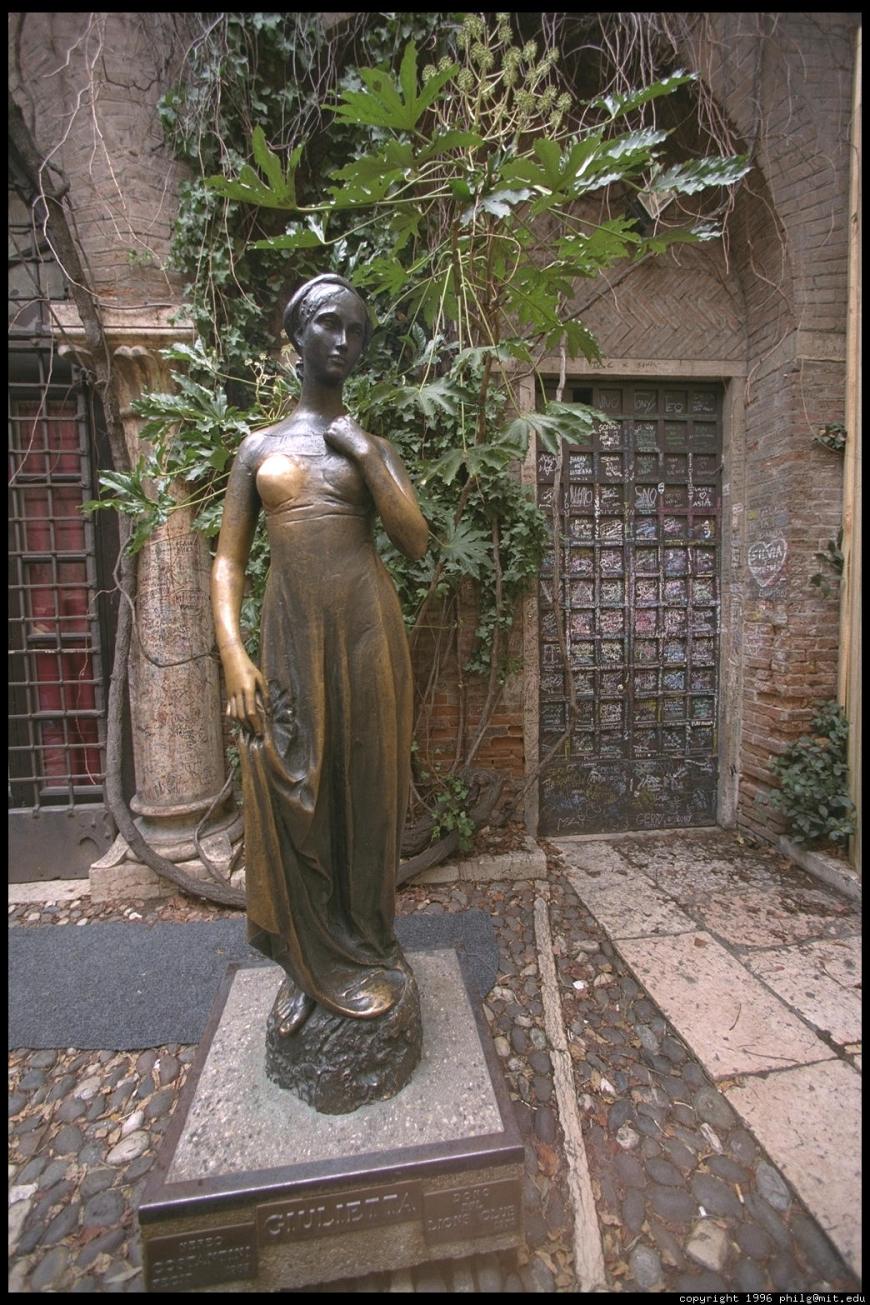